Vztek (a jiné emoce)
Mgr. David Macek, Ph.D.
Radek
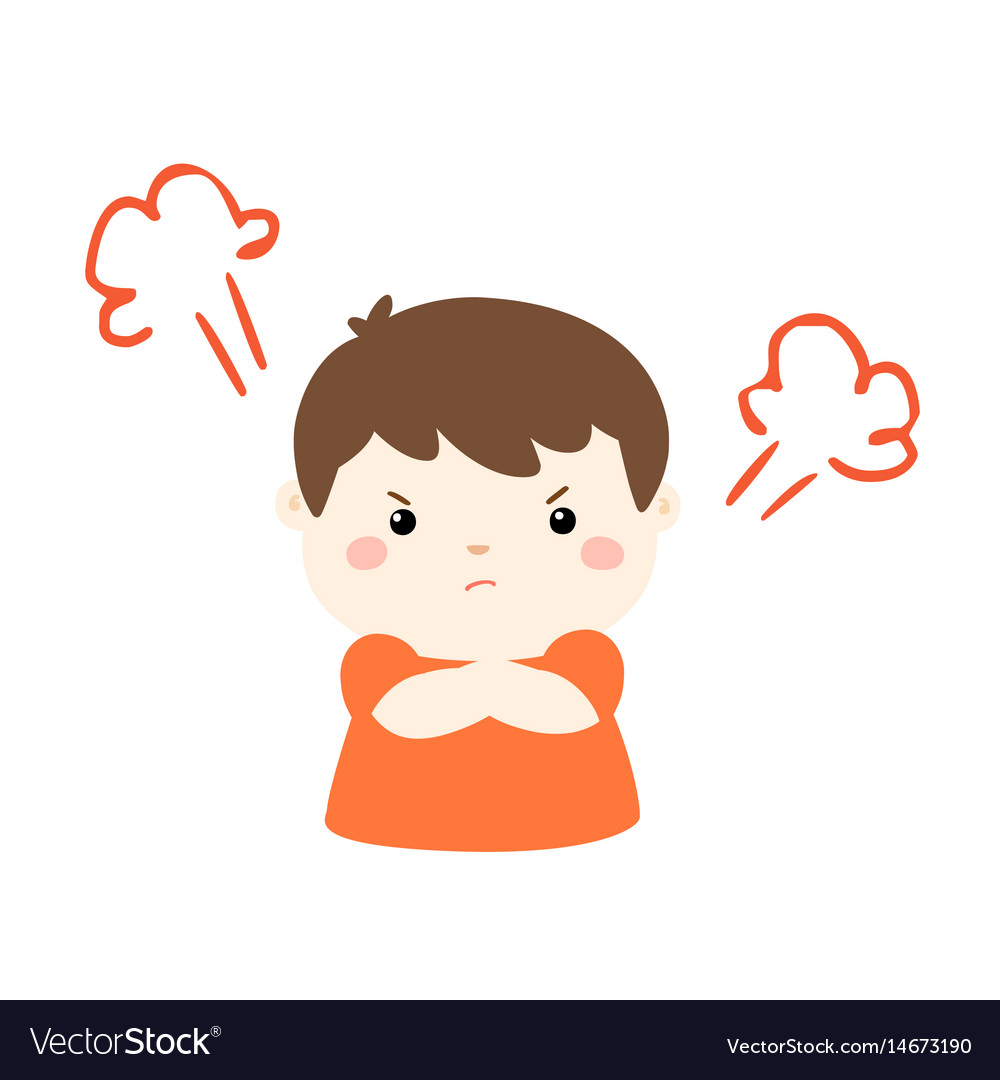 K emocím obecně
Cítění a prožívání emocí je vývojově v pořádku

Emoce evolučně slouží k přežití a žití, mají důležitý osobní i sociální aspekt

… co se ale už od dětství učíme je také to, že ne vždy a ne za všech okolností jsou spontánní projevy emocí přijímány.

Jak dostáváme o svých emocích různé zprávy z vnější, provazují se naše emoce se sebepojetím.
Pro připomenutí…
Práce se vztekem
Malá „dopravní odbočka“
Cvičení
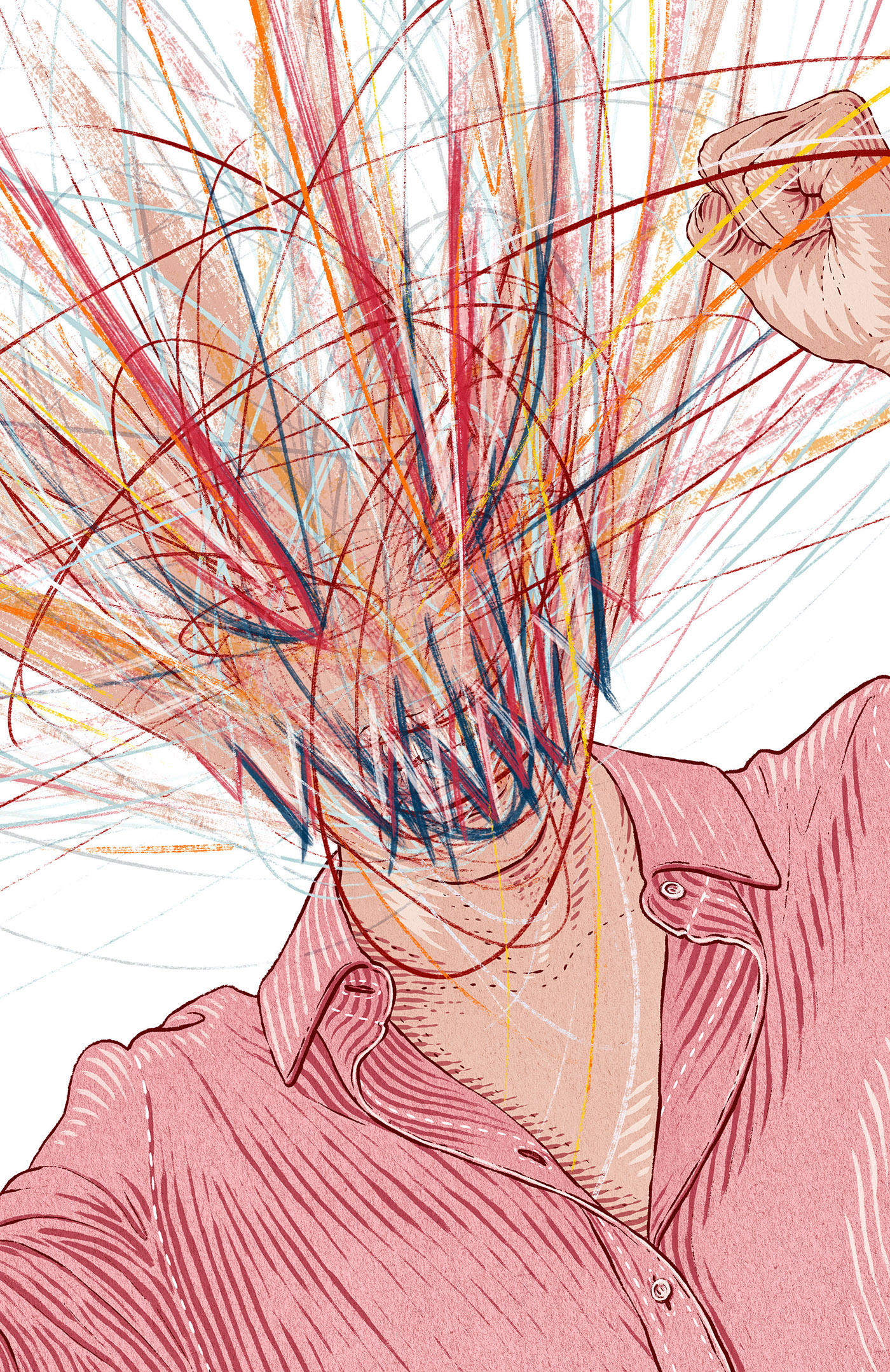 Techniky ke katarzi vzteku
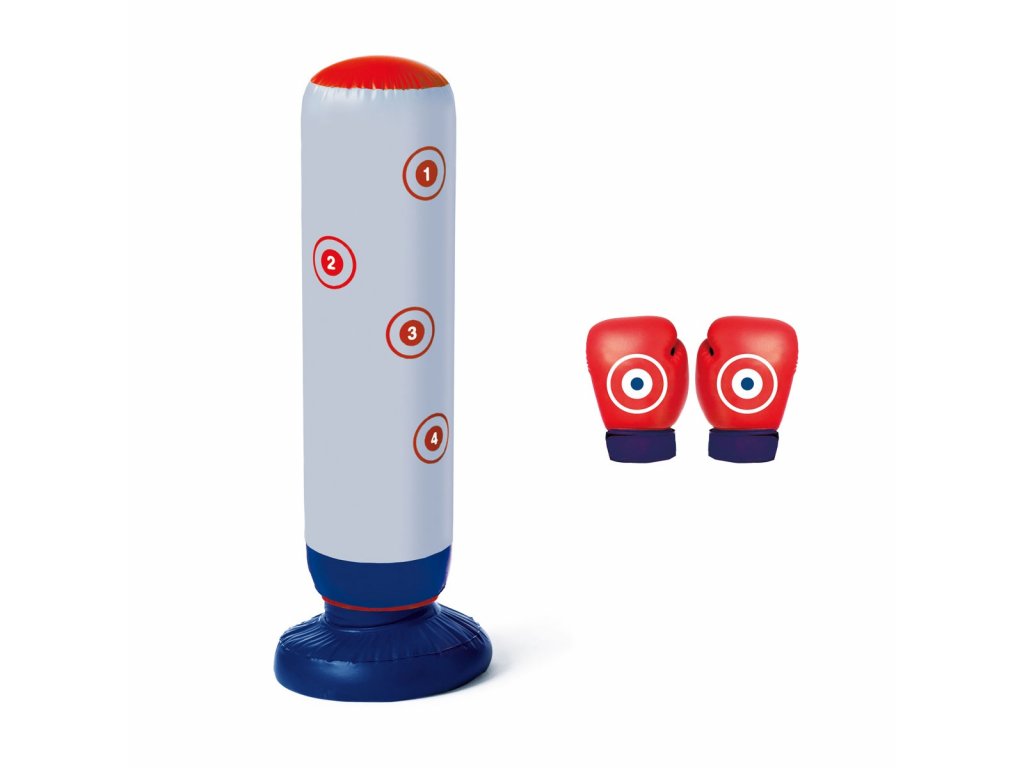 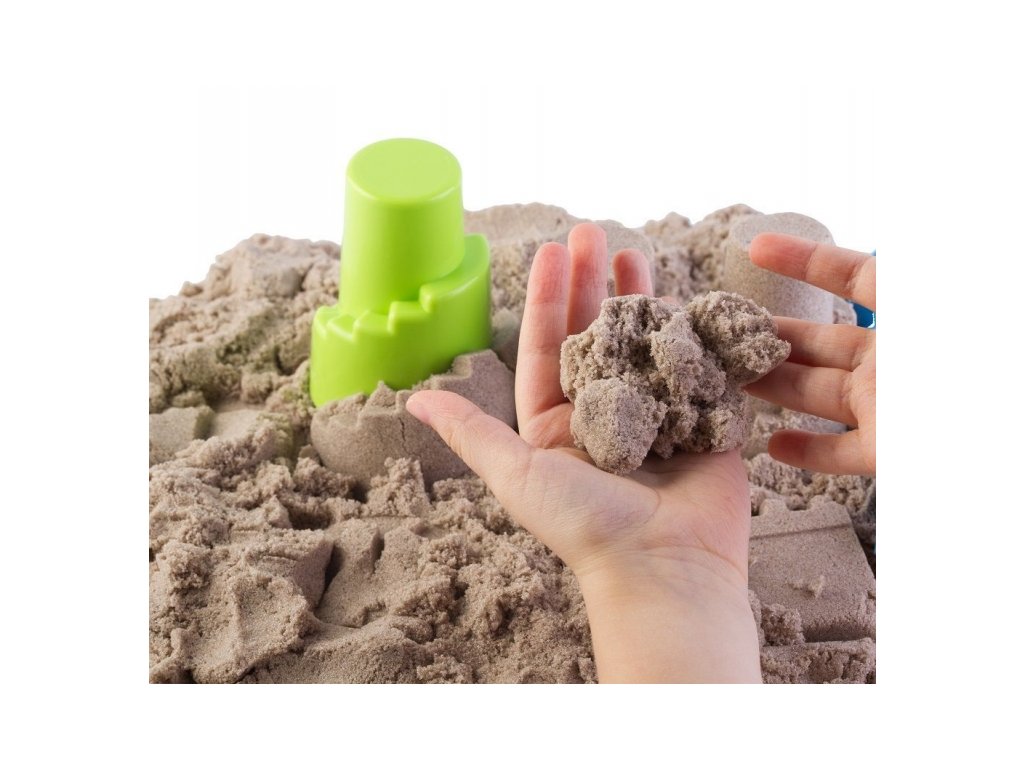 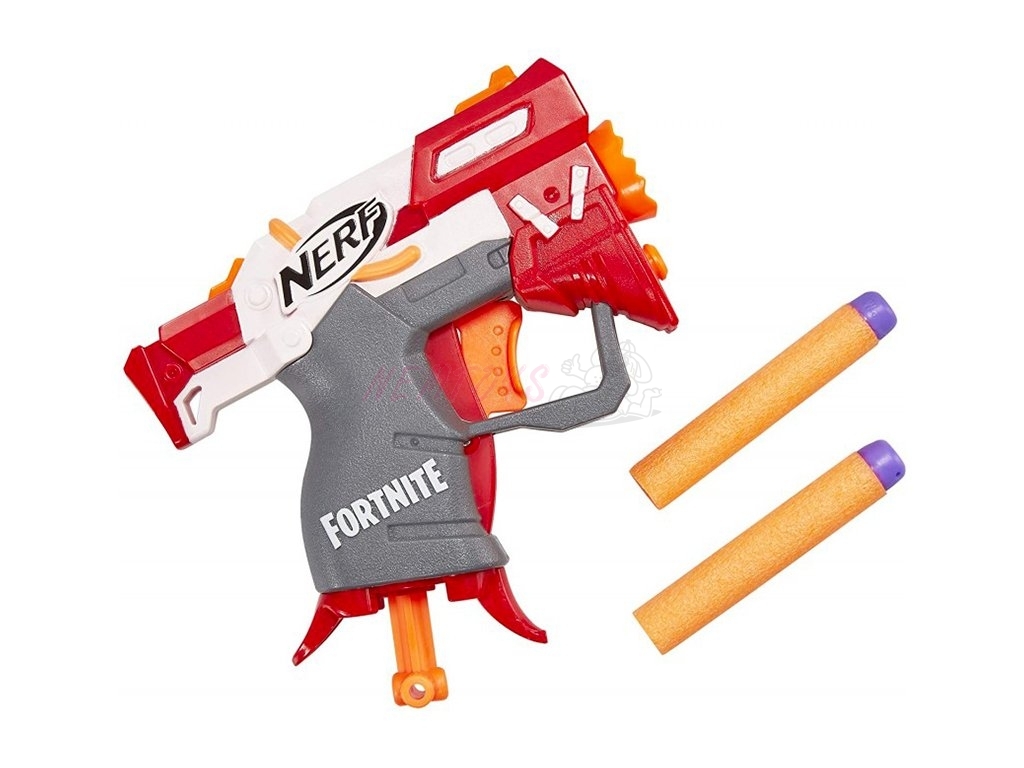 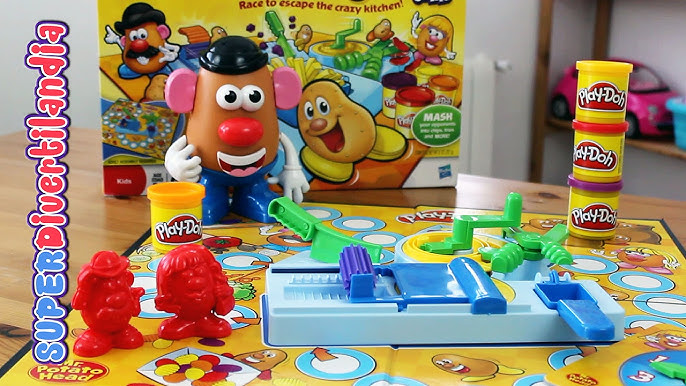 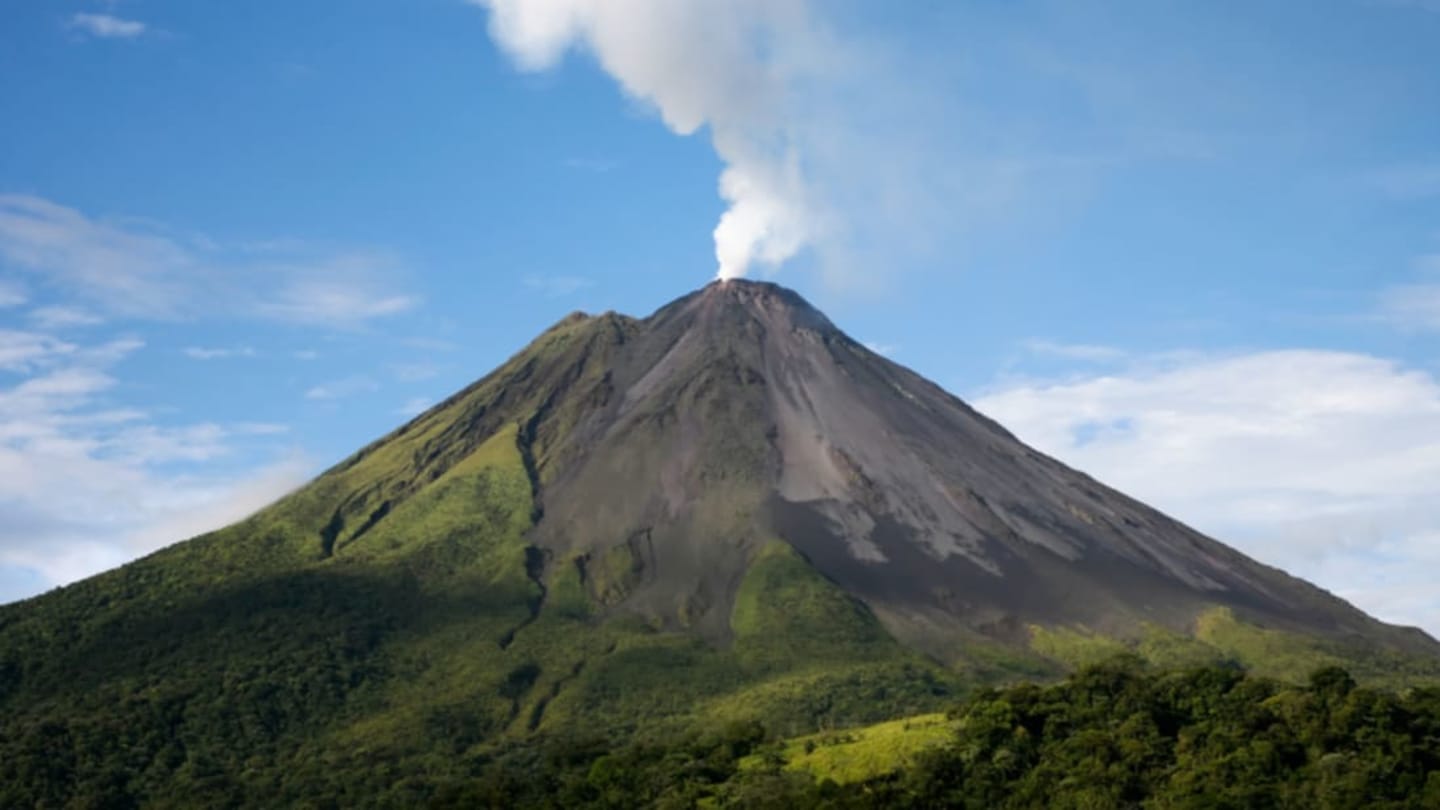 Přijetí emocí
Vztah 
Být přítomni, akceptace a legitimizace projevených emocí
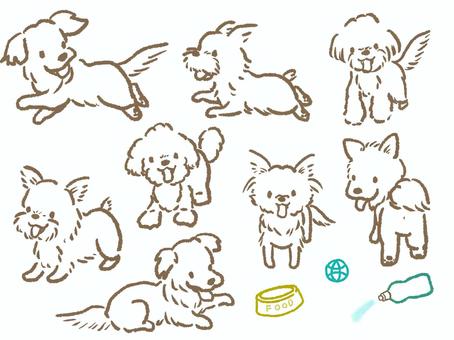 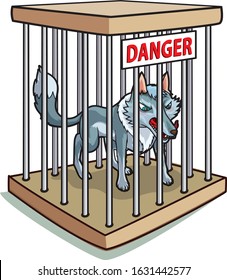 [Speaker Notes: energie je potřeba se zbavit, dát ji ven. Ne ji potlačovat. Cvičení na vyjadřování negativních emocí slouží k nácvikům toho, jak to dělat – třeba nakreslit obličej a po tom pak šlapat.„Jeden adolescent popíral, že by kdy pociťoval hněv. O svém hněvu vůči otci dokázal mluvit poté, když se pod jeho rukama rozprskla hrouda hlíny, když jsem mu řekla, aby do ní praštil, jak to dovede.“

„Pokud emocím dítěte nepřikládáme hodnotu, nepřikládáme hodnotu ani jemu samotnému.“ Usídlí se v něm pocit, že je špatné, že je v nepořádku.

Co se může dít se vztekem v kleci?
- retroflexe – bolesti hlavy nebo břicha, sebepoškozování – tedy obracení energie dovnitř, nikoli ven- pomočování nebo naopak zastavení vyprazdňování – prostředek moci a ovládání- projekce – pocit, že se něj všichni kolem zlobí, nebo vidí strašlivé příšery (projekce jejich hněvu a vzteku)- deflexe – odpojení, úplné stažení do sebe, „hodné dítě“… aj.]
Přijetí emocí
„Chci mléko,“ je snadné říct, ale vyjádření abstraktních emocí je obtížné. Malá Sally  (4) řekne matce „Nemám tě ráda!“, protože neví, jak jí sdělit, jak jí hrozně vadí, když s někým telefonuje.“ Matčinou reakcí je šok, nesouhlas, možná také smutek. A možná zakřičí „opovaž se něco takového ještě říct“. Sally je z reakcí které vidí a cítí, zmatená. Ačkoli se snažila své pocity vyjádřit, jak nejlépe dovedla, cítí se odmítnutá, odsouzená a znehodnocená. Později, když jí bratr štípe, říká mu: „Nech toho!“ a když bratr pokračuje, řekne mu: „Zabiju tě“. Přijde táta a zareaguje „Takhle už nikdy nemluv.“ Po několika podobných zkušenostech se Sally rozhodně, že aby přežila, musí své pocity držet v sobě. A začnou ji trápit bolesti břicha.
Postupně se v ní víc a víc hromadí stud, vina, strach za projevy hněvu. A postupně se stále více a více snaží své pocity hněvu potlačit, až nakonec úplně ztrácí povědomí o tom, že pocituje nějaký hněv.“
(Oaklander, 2022)

Terapeutické nejsou interpretace dějů, které se nám objevují v technikách. To je důležité hlavně pro naše porozumění. Pro dítě je léčivý proces vyjádření toho, co potřebuje vyjádřit.
Pokračování cvičení
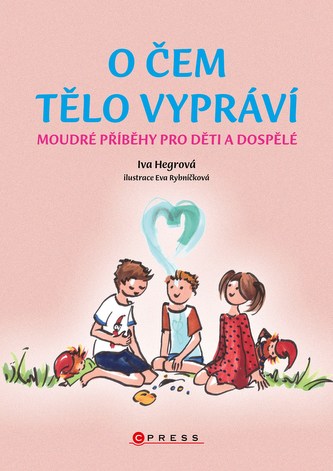 Techniky na integraci a zvládání vzteku
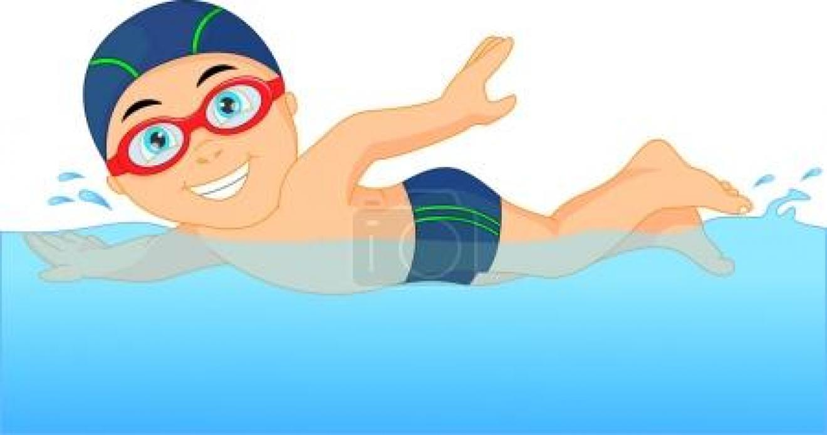 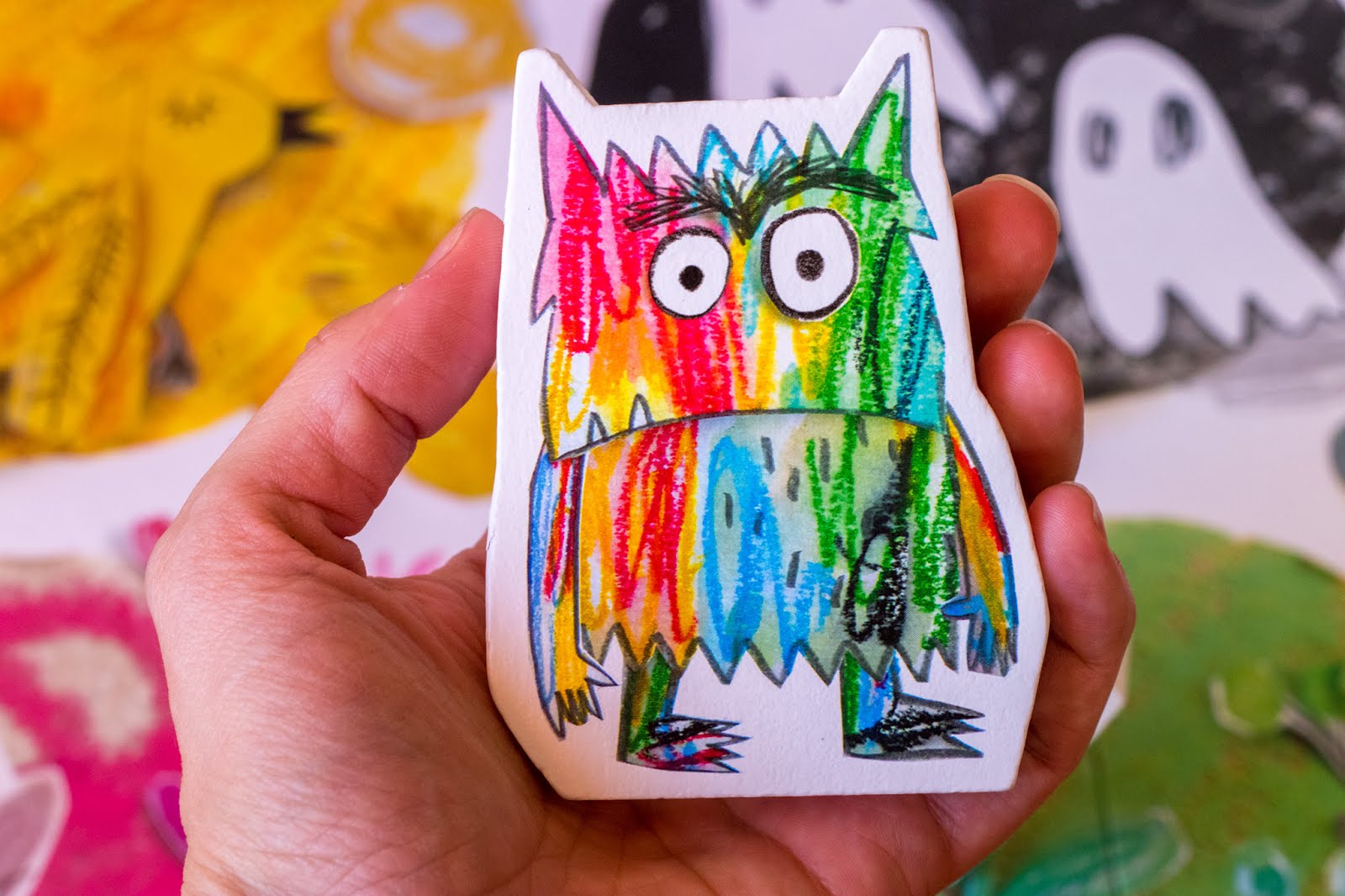 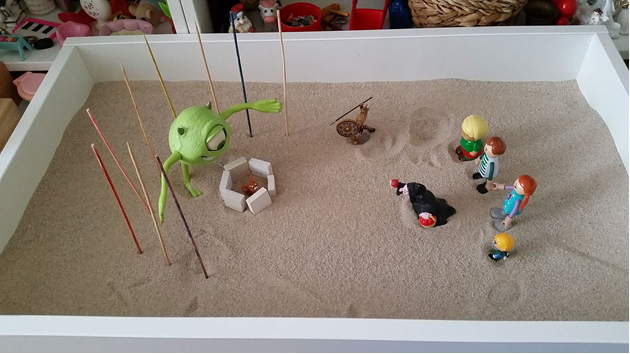 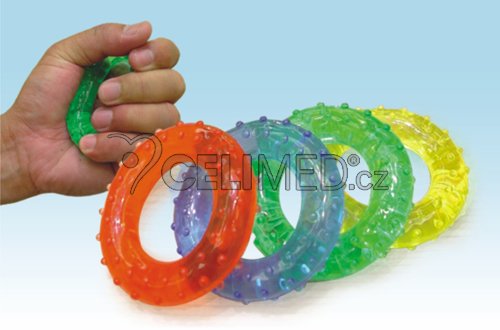 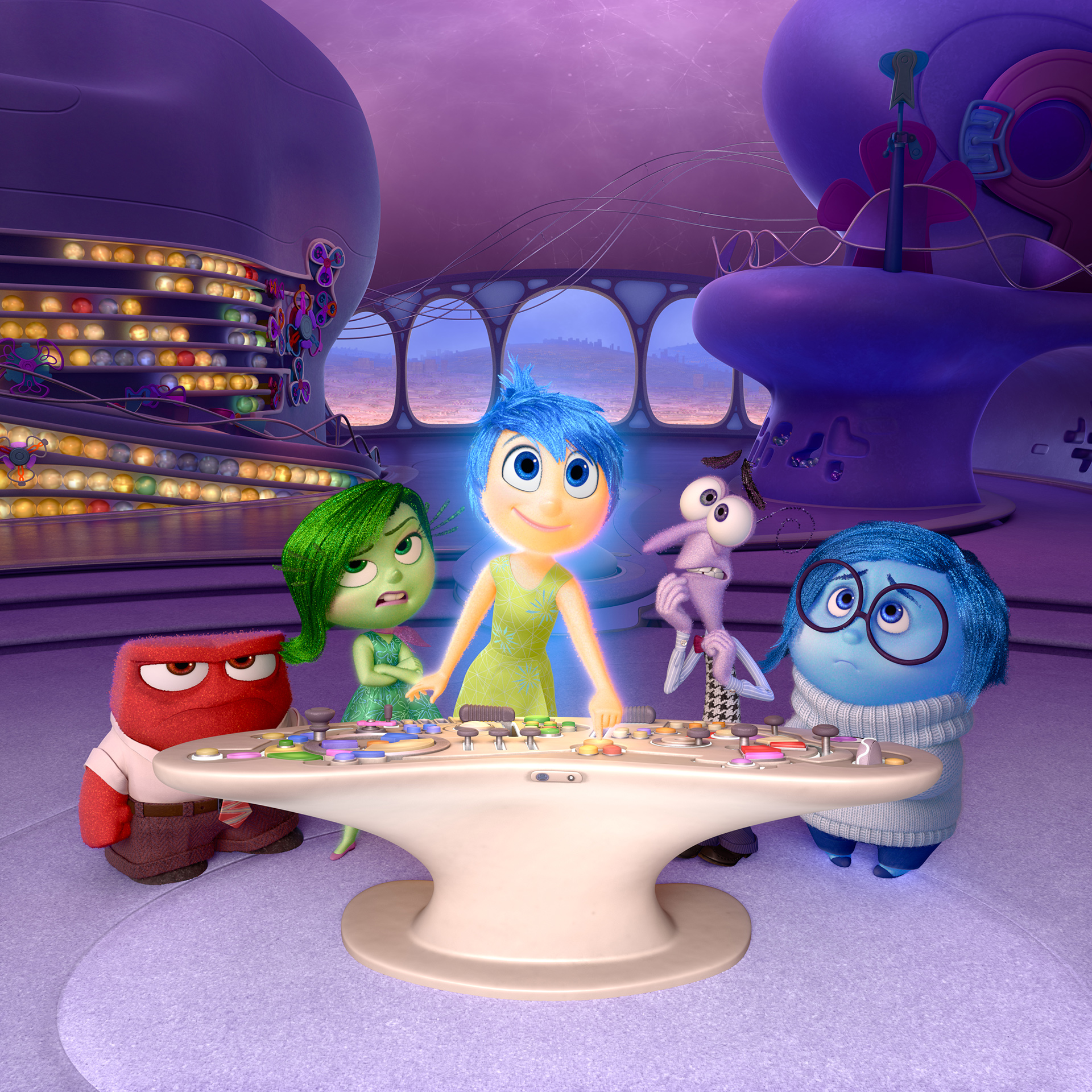 Integrace emocí
„Zdravý stav“ spočívání v akceptaci a přijímaní svých vlastních emocí a dovolením si je prožívat a zároveň jejich prožití umět provádět adaptivním způsobem – to je ideál.

Zkušenost s projevy emocí v dětství a tím, jak na ně reaguje okolí, velmi úzce souvisí s utvářením sebepojetí – a budováním kontrolních (ochranných) mechanismů
Katarze a integrace v příběhu Radka
Závěrečná diskuze